Beginning the New Year
James 4:14
Richie Thetford									            www.thetfordcountry.com
What Can We Do?
Lay aside thingsthat hinder us
Hebrews 12:1
1 Peter 2:1
Stop being lukewarm
Revelation 3:15-16
James 1:22
Richie Thetford									            www.thetfordcountry.com
What Can We Do?
Lay aside all worldliness
James 4:4
1 John 2:15-16
Lay aside disappointments
James 1:2-4, 12
Richie Thetford									            www.thetfordcountry.com
Positive Action
Longing for the truth
Matthew 5:6
1 Peter 2:2-3
1 Timothy 4:13
Adjust our attitude
Hebrews 10:24-26
Richie Thetford									            www.thetfordcountry.com
Positive Action
Work based on ability
Be responsible
Progress in spiritual life
Philippians 3:13-14
Richie Thetford									            www.thetfordcountry.com
2023
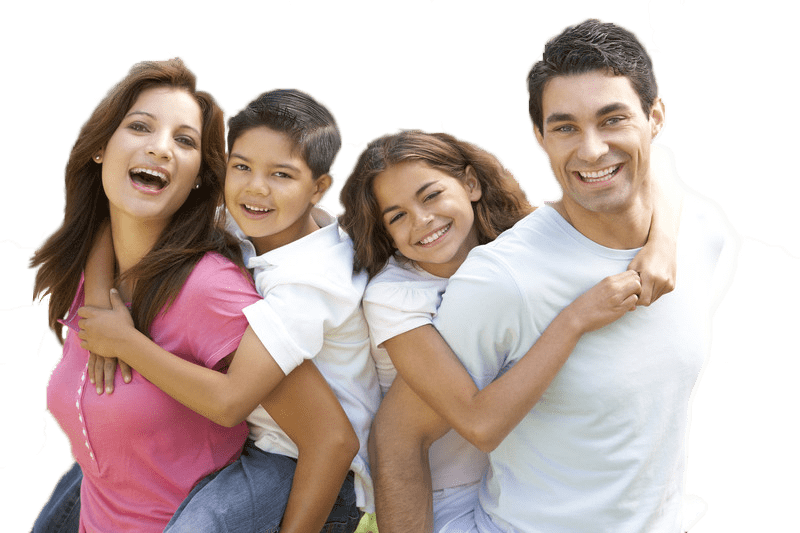 Be part of the pictureand stay focused

Develop into the kind of individuals and a congregation that God would want us to be
Richie Thetford									            www.thetfordcountry.com